Los colores
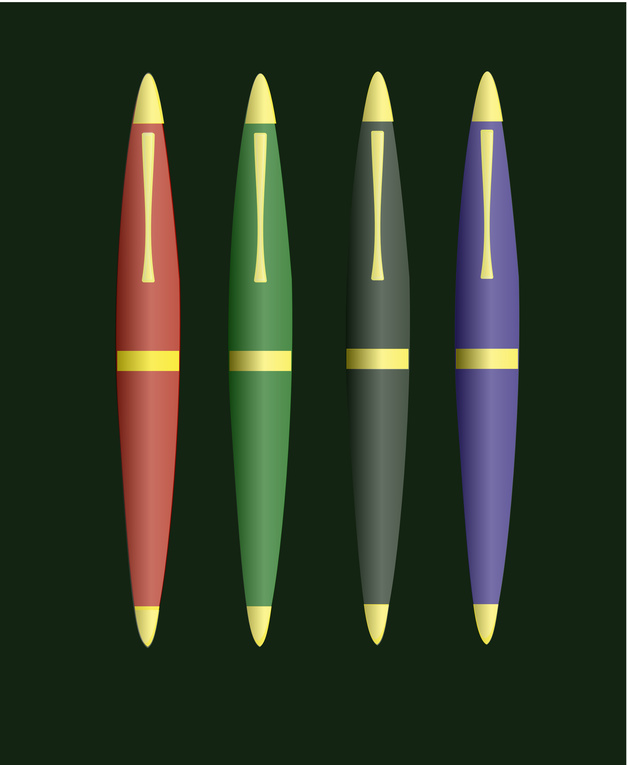 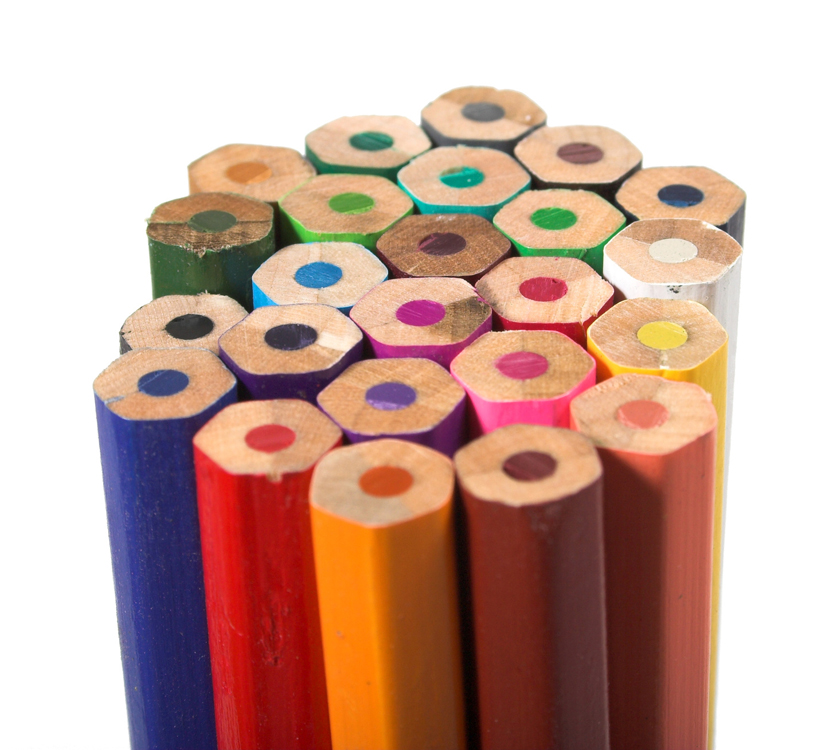 Rojo/roja
azul
verde
Negro/a
Blanco/a
Amarillo/amarilla
Anaranjado/a
Morado/a
Café, marron, pardo
gris
Rosa/rosada
Oro= gold
Plata= silver